Millennium High SchoolAgenda Calendar
8/31/16
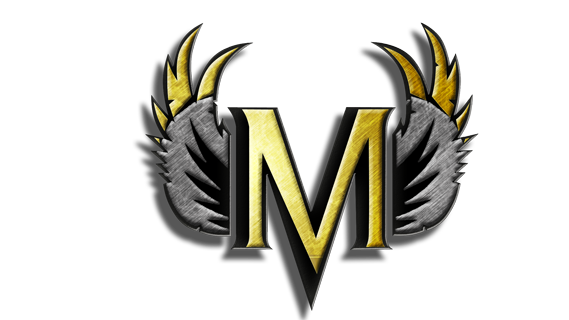 “The tallest oak tree in the forest was once just a little nut that held it’s ground.”
-- Anonymous
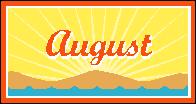